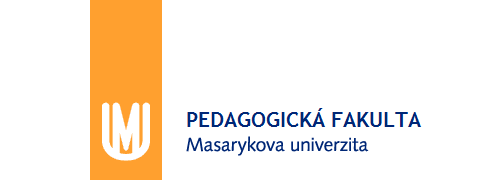 Finanční gramotnost
podzim 2019
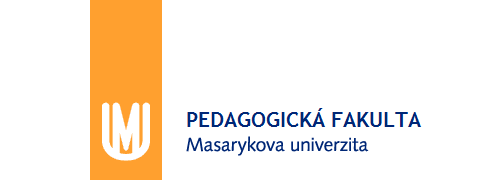 Numerická gramotnosta její aplikace na příkladech
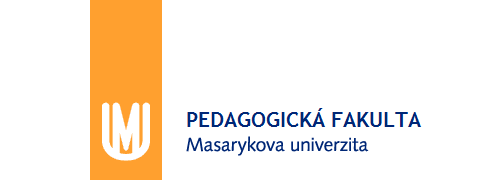 Finanční gramotnost
Numerická gramotnost
z hlediska gramotnosti finanční se to týká především využití matematického aparátu k řešení numerických úloh se vztahem k financím. 

Nejčastější a nejvýznamnější využití numerické gramotnosti:
Budoucí a současná hodnota
Jednoduché a složené úročení
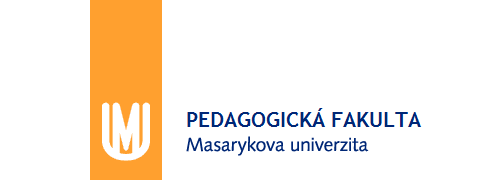 Finanční gramotnost
Současná a budoucí hodnota
Budoucí hodnota: (Web - kalkulačka budoucí hodnoty)
Říká, kolik budeme mít v budoucnu peněz při odložení určité částky v současnosti
BH = budoucí hodnota
SH = současná hodnota
i = úroková míra (v desetinném čísle)
t = čas (úrokové období)

Současná hodnota: (Web - kalkulačka současné hodnoty)
Budoucí hodnota je diskontována na hodnotu současnou
BH = budoucí hodnota
SH = současná hodnota
i = úroková míra (v desetinném čísle)
t = čas (úrokové období)
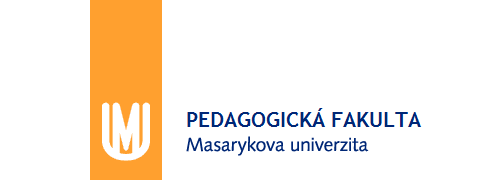 Finanční gramotnost
Typy úročení
Způsoby úročení:
Jednoduché – vyplácené úroky se k původní uložené peněžní částce nepřičítají a dále se neúročí
Složené – úroky se připisují k uložené peněžní částce a spolu s ní se dále úročí

Dle připisování úroků:
Polhůtní – úroky se platí (připisují) na konci úrokového období
Předlhůtní – úroky se platí na začátku úrokového období

Základní pojmy můžete nalézt na webu např. zde:
http://www.financni-matematika.cz/uroceni/
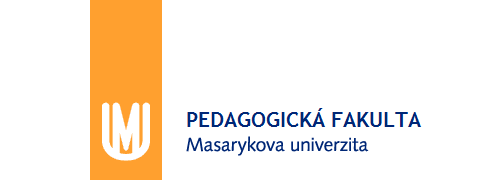 Finanční gramotnost
Jednoduché a složené úročení
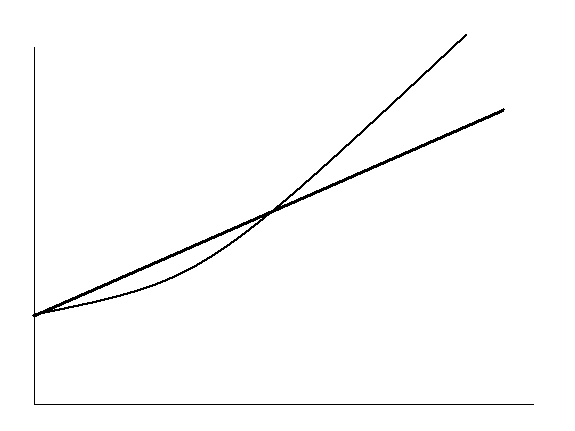 složené úročení
Splatná částka
jednoduché úročení
Základ
1
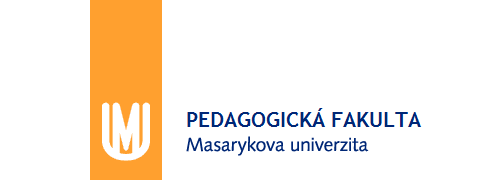 Finanční gramotnost
Jednoduché úročení
Úročí se stále pouze základní kapitál, vyplácené úroky se nepřičítají a nevzniká tedy úrok z úroků




Kt = výše kapitálu(peněz) na konci roku
K0 = počáteční výše kapitálu (vložené částky)
i = roční úroková sazba vyjádřená jako desetinné číslo
t = doba splatnosti kapitálu v letech
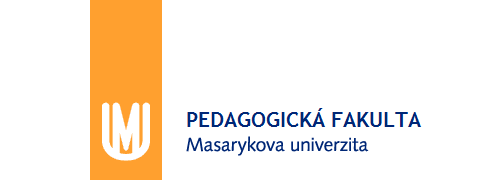 Finanční gramotnost
Složené úročení
K počátečnímu kapitálu se přičítají úroky, které se dále úročí.
Úročení již zúročeného kapitálu, který roste exponenciálně.
Pro dobu splatnosti vyjádřenou v celých číslech:




Kt = výše kapitálu(peněz) na konci roku
K0 = počáteční výše kapitálu (vložené částky)
i = roční úroková sazba vyjádřená jako desetinné číslo
t = doba splatnosti kapitálu v letech
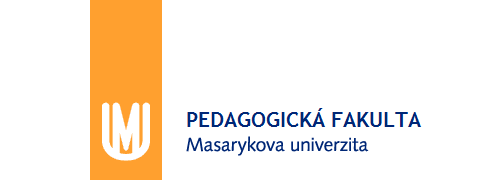 Finanční gramotnost
Složené úročení – úročení m-krát za rok
K počátečnímu kapitálu se přičítají úroky, které se dále úročí.
V případě, že se kapitál bude úročit m-krát za rok za t-let:





Kt = výše kapitálu(peněz) na konci roku
K0 = počáteční výše kapitálu (vložené částky)
i = roční úroková sazba vyjádřená jako desetinné číslo
m = frekvence úročení
t = počet let úročení
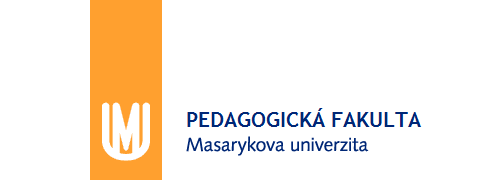 Finanční gramotnost
Frekvence úročení
Je důležité si dát pozor na frekvenci úročení uváděnou u jednotlivých typů úroků! 
je zřejmé, že pro věřitele je nejvýhodnější co nejvyšší úrok s největší frekvencí úročení, zatímco pro dlužníka naopak

p.a. = roční (per annum) = 1x
p.s. = pololetní (per semestre) = 2x
p.q. = čtvrtletní (per quartale) = 4x
p.m. = měsíční (per mensem) = 12x
p.sept. = týdně (per septimanam) = 52x
p.d. = denně (per diem) = 365x
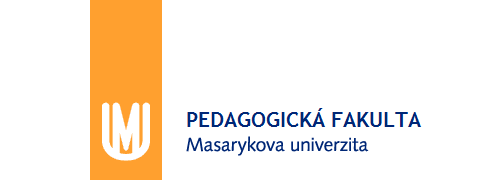 Děkuji za pozornost!
Příjemný zbytek dne!